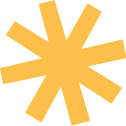 CHÀO MỪNG CÁC EM ĐẾN VỚI BÀI HỌC NGÀY HÔM NAY!
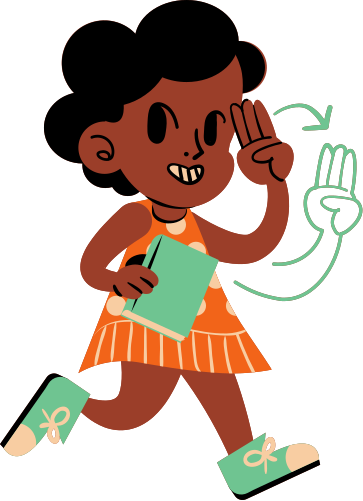 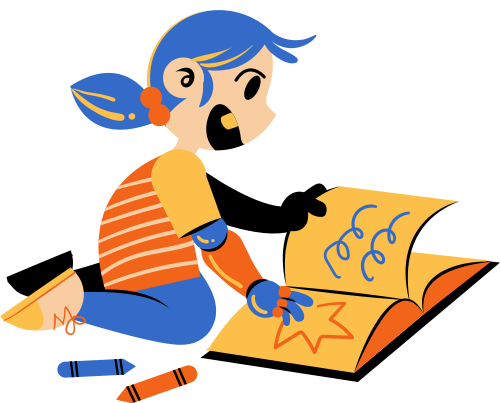 KHỞI ĐỘNG
Những hình ảnh sau đây gợi cho các em nhớ đến văn bản nào mà em từng học?
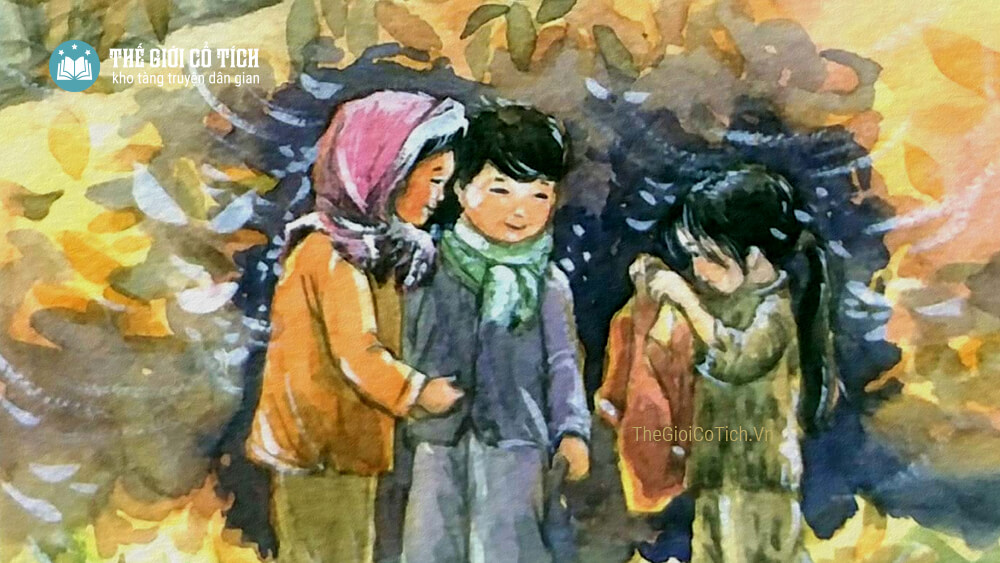 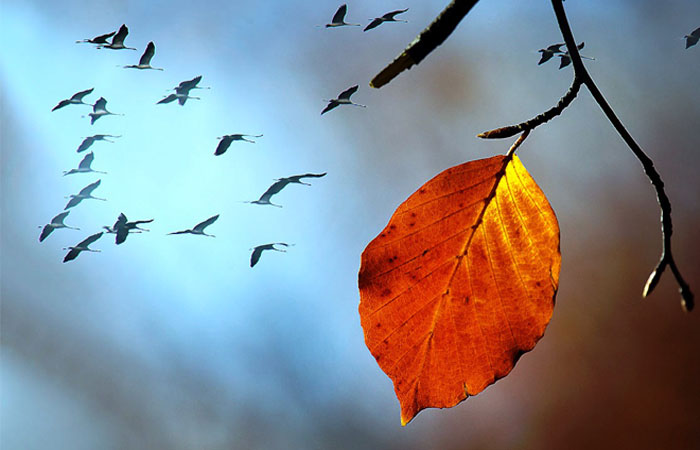 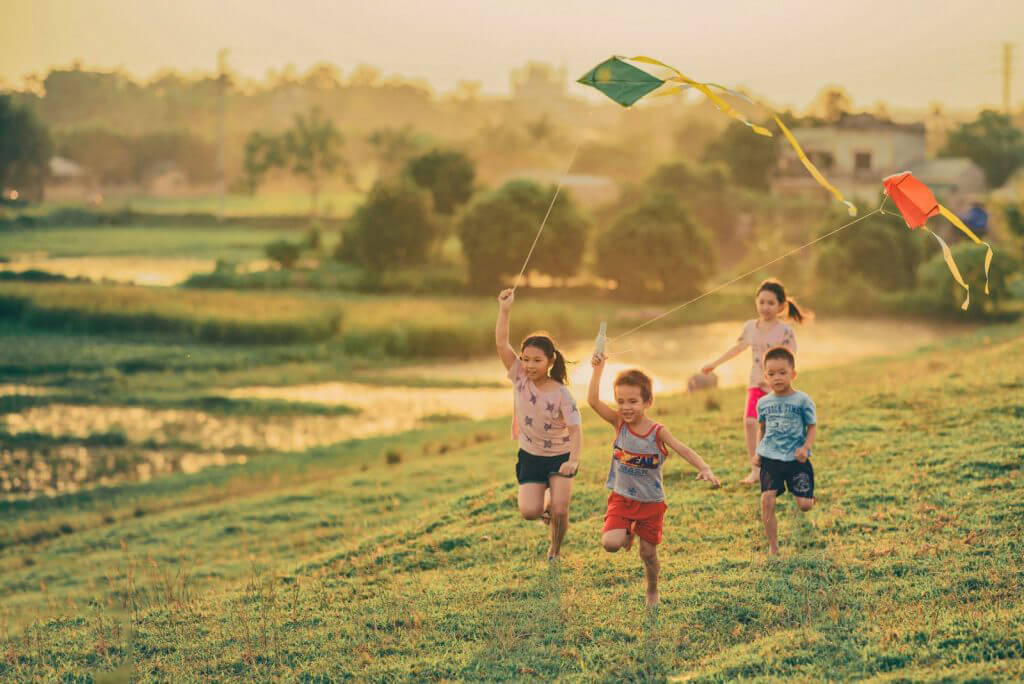 Gió lạnh đầu mùa
Tuổi thơ tôi
Chiếc lá cuối cùng
TIẾT 84
ÔN TẬP
BÀI 6: ĐIỂM TỰA TINH THẦN
Câu 1 SGK/ tr. 25
1. Em đã học ba văn bản Gió lạnh đầu mùa, Tuổi thơ tôi và Chiếc lá cuối cùng. Hãy hoàn thành phiếu học tập sau trong vở:
PHIẾU HỌC TẬP
PHIẾU HỌC TẬP
PHIẾU HỌC TẬP
2. Nhân vật nào trong các văn bản Tuổi thơ tôi, Chiếc lá cuối cùng khiến em nghĩ về cuộc sống của bản thân nhiều nhất? Em đã học được những điều gì từ cách ứng xử của nhân vật đó?
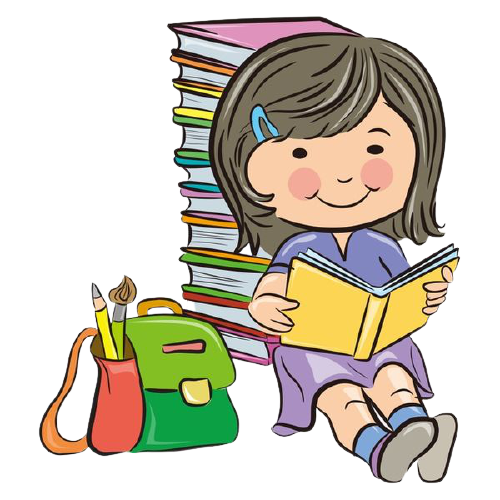 3. Tìm những điểm giống và khác nhau giữa nhắn vật thầy Phu (Tuổi thơ tôi) và nhắn vật cụ Bơ-mơn (Chiếc lá cuối cùng) theo sơ đồ sau
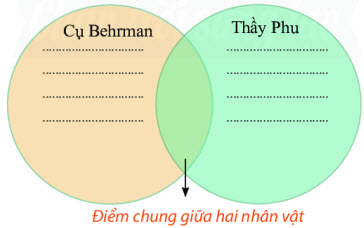 4. Em học được điều gì về cách viết biên bản và cách tóm tắt nội dung trình bày của người khác?
- Viết biên bản cần ngắn gọn, súc tích, cô đọng lại các ý chính của buổi học, tránh viết dài, lan man mà chưa đi vào được vấn đề chính.

- Tóm tắt nội dung trình bày của người khác phải đầy đủ các ý chính và ngắn gọn.
5. Hãy nêu những việc em đã làm và có thể làm để trở thành “điểm tựa tinh thần” cho người khác.
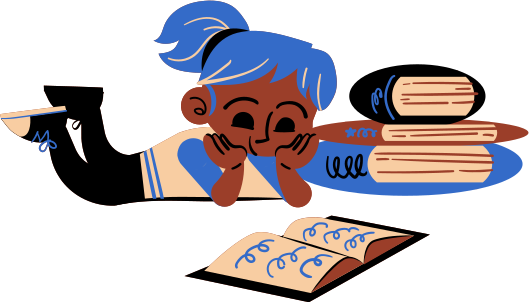 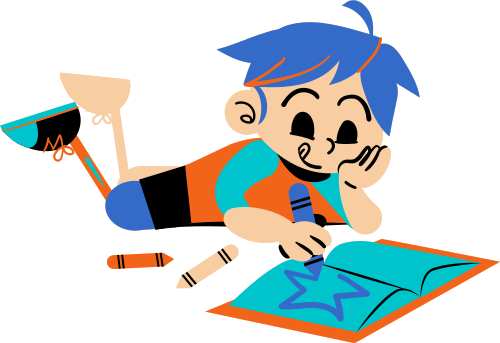 6. Sau khi học xong bài học, em hiểu “điểm tựa tinh thần” là gì? Điểm tựa tinh thần có ý nghĩa như thế nào đối với mọi người?
Điểm tựa tinh thần là những giá trị về mặt tinh thần, cảm xúc bạn đem lại cho người khác giúp họ có động lực hơn. Đối với mỗi người thì điểm tựa tinh thần là vô cùng to lớn, nó giúp ta mạnh mẽ hơn, ý chí hơn trong cuộc sống.
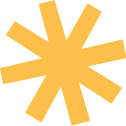 CẢM ƠN CÁC EM ĐÃ 
LẮNG NGHE BÀI GIẢNG!
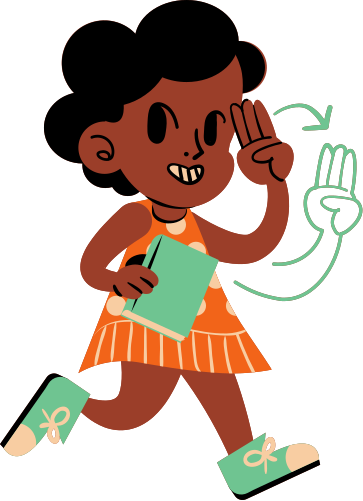 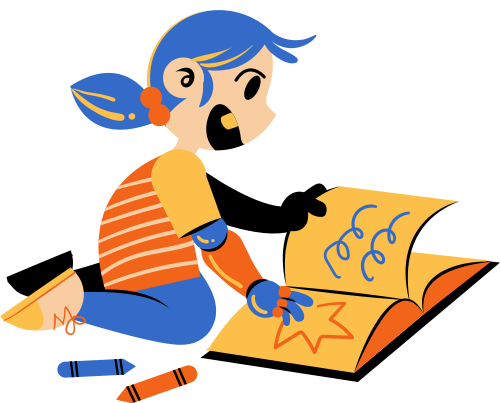